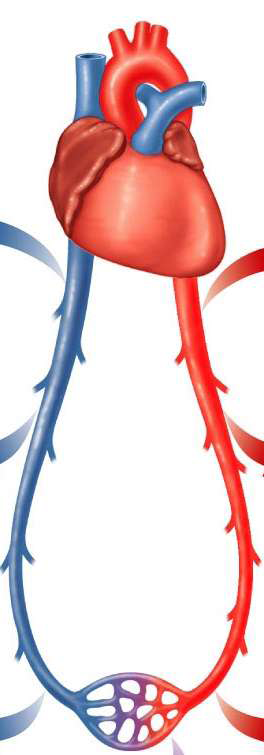 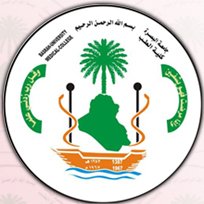 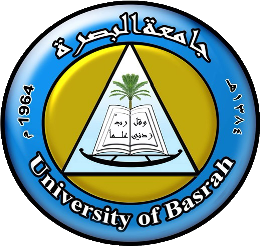 Medical physics- first year
L9Physics of Blood Flow in Small Arteries
By: Dr.Ghania Salim Al-Thaher
Physiology Department
College of Medicine
University of Basrah
1
University of Basrah-College of Medicine-Physiology Department
Learning Objectives
By the end of this section, you will be able to:
Pressure across the blood vessel wall
Type of fluid &Laminar and Turbulent Flow
Blood flow
Poiseuille’s Equation
The resistance in the vascular system
Pressure and Blood Flow
2
University of Basrah-College of Medicine-Physiology Department
Pressure across the blood vessel wall
The greatest pressure drop in the cardiovascular system occurs in the region of the arterioles and capillaries.
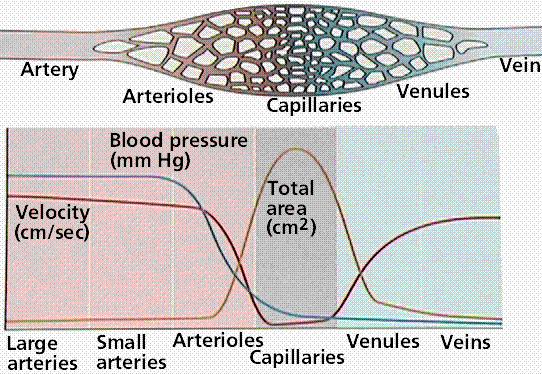 The capillaries have very thin walls (~1 μm) that permit easy diffusion of O2 and CO2.
3
University of Basrah-College of Medicine-Physiology Department
Why the capillaries  do not burst?
The law of Laplace, the tension in the wall of a tube is related to the radius of the tube and the pressure inside the tube.
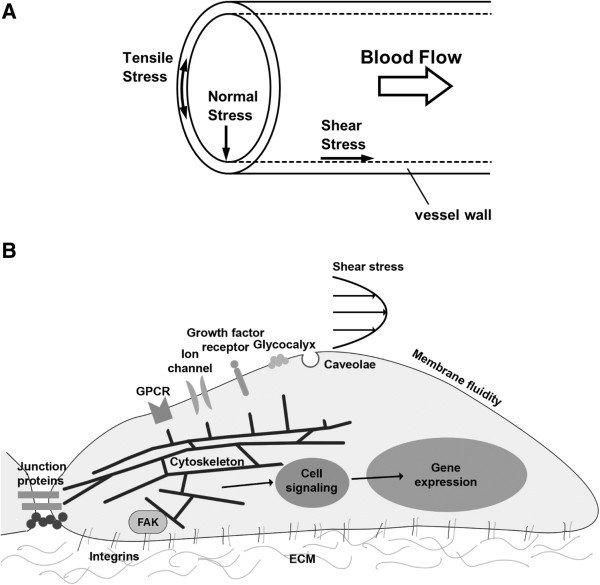 Consider along tube of radius R carrying blood at pressure P.  We calculate the tension T in the wall.
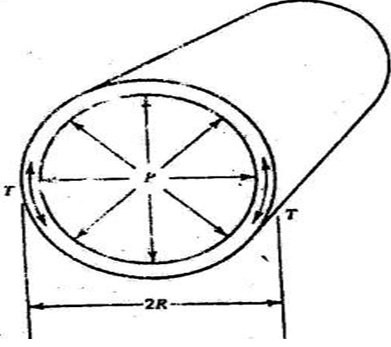 T = RP
4
University of Basrah-College of Medicine-Physiology Department
We can divide the tube in half as shown in figure. 
The force per unit length pushing upward is:
                                               2RP
There is a tension force T per unit length at each edge that holds the top half of the tube to bottom half. 
                                            2T
Since the wall is in equilibrium, the force pushing the two halves a part is equal to the tension forces holding them to gather or                                                     2T =2RP
                                 or            T =RP     Laplace equation
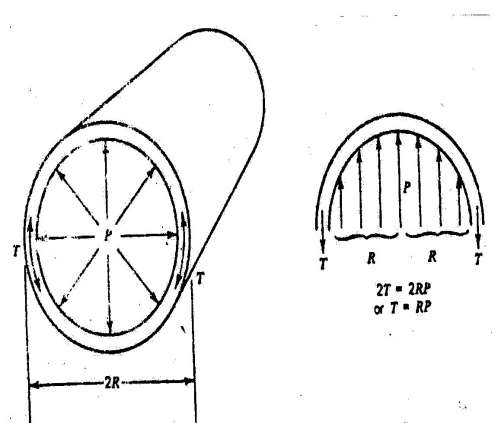 5
University of Basrah-College of Medicine-Physiology Department
For example, the tension in the wall of the aorta is about 156,000 dynes/cm while the tension in a capillary wall is only about 24 dynes/cm. 
For comparison, a single layer of toilet tissue can withstand a tension of about 50,000 dynes/cm before tearing. 
This tension is about 3000 times greater than that the capillary has to withstand.
6
University of Basrah-College of Medicine-Physiology Department
Physics of Blood Flow in Small Arteries
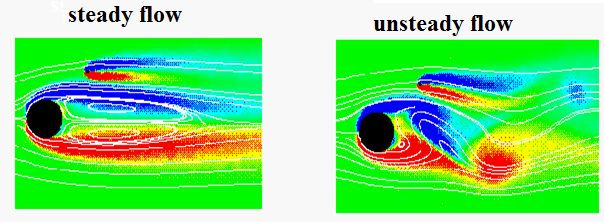 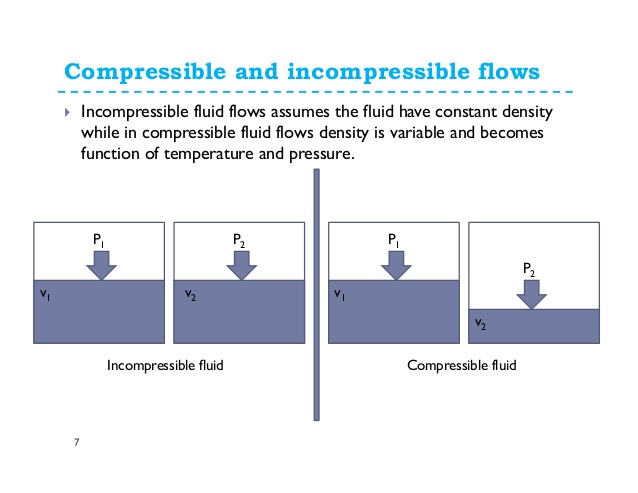 7
University of Basrah-College of Medicine-Physiology Department
Laminar and Turbulent Flow
Laminar Flow:  "Streamline flow of a fluid in which the fluid moves in layers without fluctuations or turbulence so that successive particles passing the same point have the same velocity .
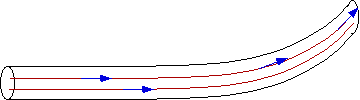 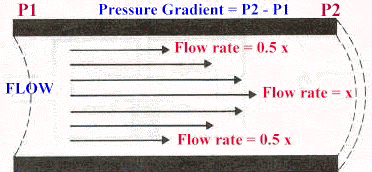 8
University of Basrah-College of Medicine-Physiology Department
The red blood cells in an artery are not distributed uniformly; there are more in the center than the edges
This produces two effects:
1-When blood enters a small vessel from the side of main vessel the percentage of red blood cell in that blood (the hematocrit) will be slightly less than in the blood in the main vessel because of the (skimming effect.) or (plasma skimming)
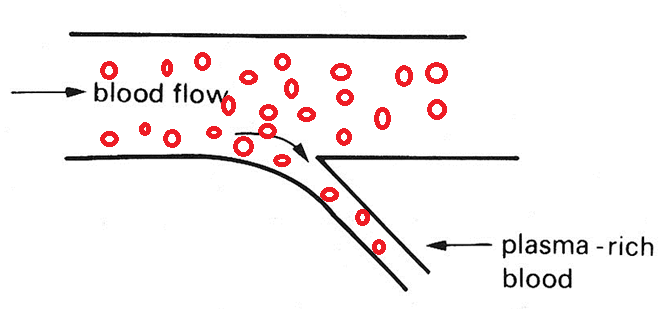 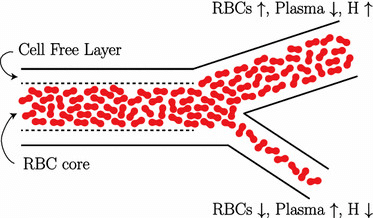 9
University of Basrah-College of Medicine-Physiology Department
2-The plasma along the vessel walls is moving more slowly than the red blood cells, the blood in the extremities has a greater percentage of red blood cells than when it left the heart .
This causes an increase in the hematocrit  in the hands and feet of approximately of 10% over the hematocrit of the whole blood.
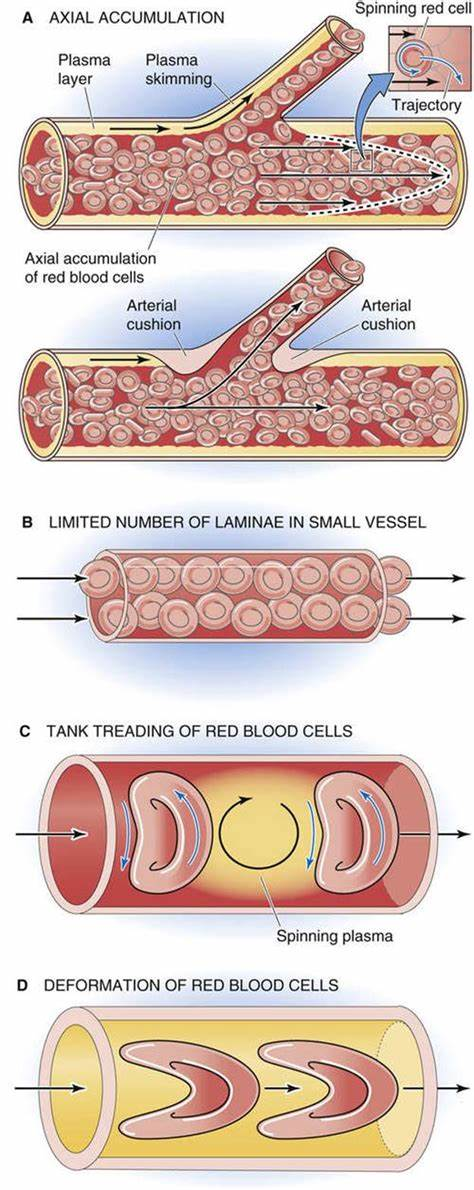 10
University of Basrah-College of Medicine-Physiology Department
Turbulent flow
Turbulent flow is characterized by the irregular movement of particles (chaotic) of the fluid.
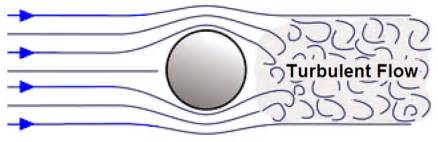 This type of flow makes an audible noise, which can be heard by a stethoscope. Obviously, flow that is turbulent causes much more resistance in the blood vessel than that laminar flow.
11
University of Basrah-College of Medicine-Physiology Department
Blood flow refers to the movement of blood through the vessels from arteries to the capillaries and then into the veins. Moreover, usually expressed in terms of volume of blood per unit of time.
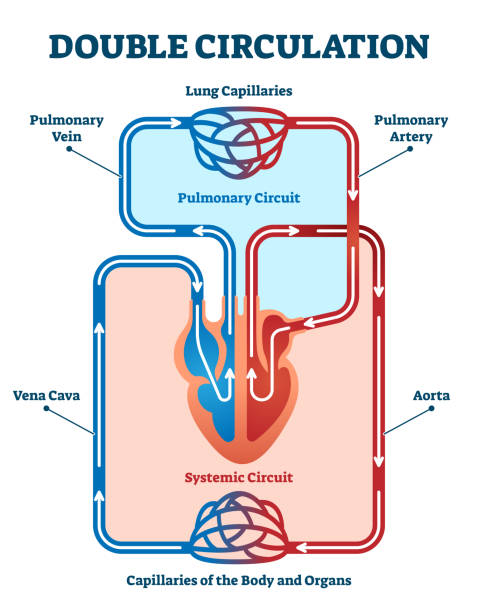 12
University of Basrah-College of Medicine-Physiology Department
Poiseuille’s Equation
The flow rate due to Poiseuilles law:
The factors affect the blood flows in the vessel and its units of measurement: 
Pressure difference (ΔP):
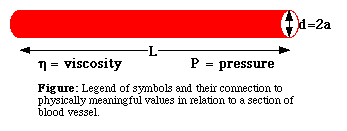 13
University of Basrah-College of Medicine-Physiology Department
/25
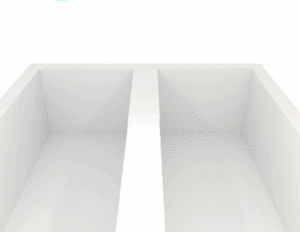 14
University of Basrah-College of Medicine-Physiology Department
/25
3. Radius (a),: if the radius is doubled the flow rate increases by 24 or factor 16.
4. Length of the vessel (L). The flow is inversely proportional to the length of the vessel.
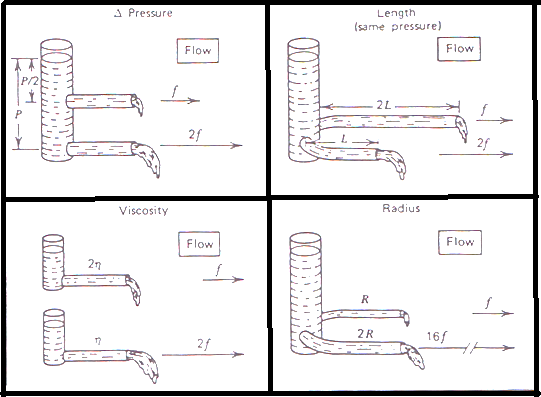 15
University of Basrah-College of Medicine-Physiology Department
/25
Poiseuille's law applied to rigid tubes of constant radius. Blood flow in the circulatory system dos not obey the law exactly because of major arteries have elastic walls and expand slightly at each heart beat.
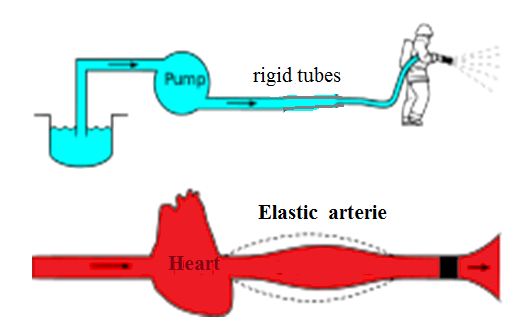 16
University of Basrah-College of Medicine-Physiology Department
/25
The resistance in the vascular system
The higher the pressure exerted by the heart, the faster blood will flow.
The higher the resistance, the slower the flow rate.
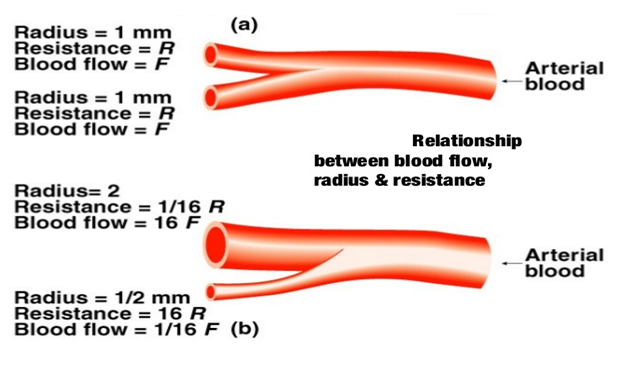 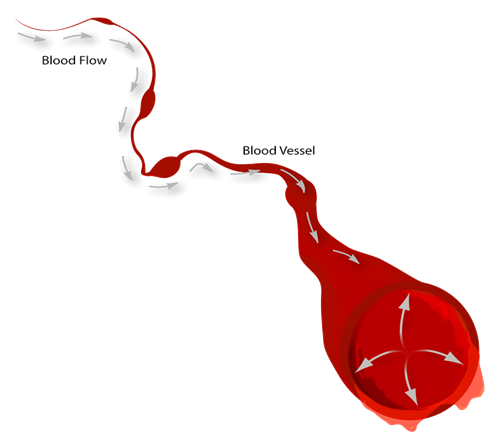 17
University of Basrah-College of Medicine-Physiology Department
/25
Resistance (R). According to mathematical calculation in principles of physics, resistance (R) is represented by
18
University of Basrah-College of Medicine-Physiology Department
/25
There are only three variables: viscosity, vessel length, and radius, since 8 and π are both constants.
Two of these variables, viscosity and vessel length, will change slowly in the body.
Only one of these factors, the radius, can changed rapidly by vasoconstriction and vasodilation, thus dramatically affecting resistance and flow
Small  changes in the radius will greatly affect flow, since it raised to the fourth power in the equation.
19
University of Basrah-College of Medicine-Physiology Department
Ohm law
Thus, the Poiseuille’s law can be considered analogous to the Ohm’s law of current in which:
Blood flow rate: means the quantity (volume) of blood passes a given point in the circulation in a given period of time (ml/sec), (L/min)
Q=V/t      
     V:volume     t : time
Electrical current: means the quantity of charge passed through a material in period of time
I = e/t          
 I : current   
  e: electrical charge        
                  I=∆V/r                ohm's law                
 ∆V: electrical potential difference  
   r:  ohm's resistance
20
University of Basrah-College of Medicine-Physiology Department
/25
Q =∆P/R               I = ∆V/r
Q               I
∆P              ∆V
R            r
21
University of Basrah-College of Medicine-Physiology Department
/25
Series :
𝑹𝑻   = 𝑹𝟏  + 𝑹𝟐  + 𝑹𝟑
Parallel   :
                            𝑹𝑻= 1/ 𝑹1 + 1/ 𝑹𝟐+1/𝑹𝟑
Circulatory systems have both series and parallel arrangements of blood vessels.
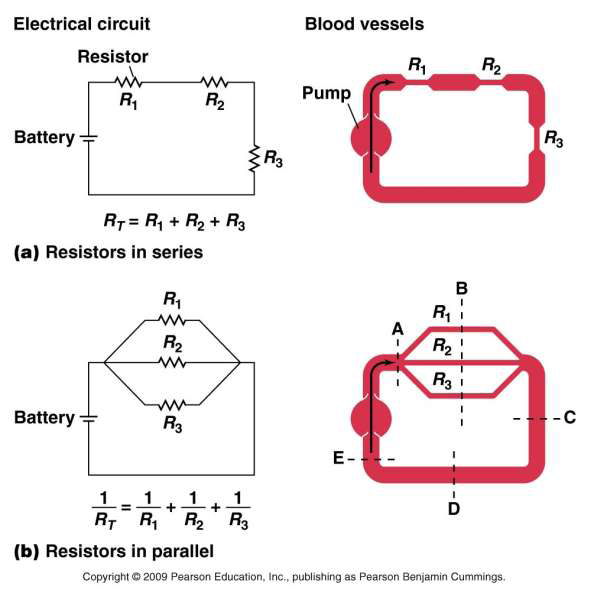 22
University of Basrah-College of Medicine-Physiology Department
/25
Pressure and Blood Flow 
      If the velocity of a fluid flowing in a tube increased by reducing the radius of the tube it will reach a critical velocity Vc when laminar flow changes
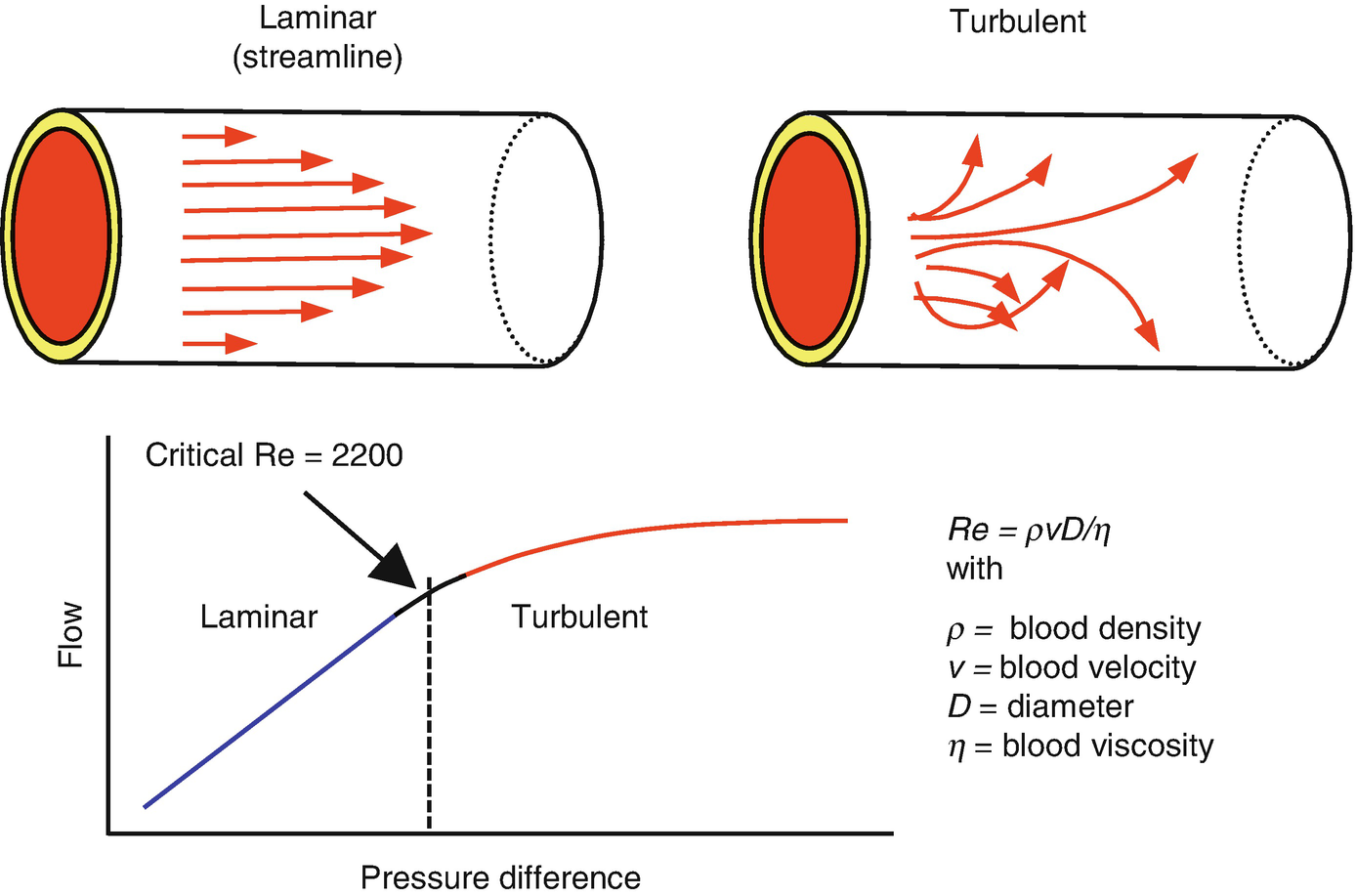 23
University of Basrah-College of Medicine-Physiology Department
Critical velocity
Critical velocity is the velocity of a liquid flow up to which its flow is streamlined and after which its flow becomes turbulent.
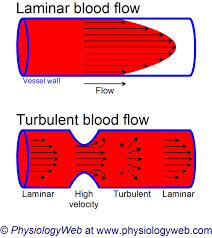 24
University of Basrah-College of Medicine-Physiology Department
/21
Reynolds Number (K) number is a pure number that determines the nature of flow through a pipe
 The Reynolds number is the ratio of inertial forces to viscous forces. 
                    then     K=  ( Vc   ρr )/η
25
University of Basrah-College of Medicine-Physiology Department
/21
The Reynolds number is used to determine whether a fluid is in laminar or turbulent flow.)
If the value of Reynolds Number
 K lies between 0 to 2000, the flow of liquid is streamline or laminar (the layers of liquid glide or slip over one another like sheets or laminar). 
If the value of K is greater than 3000, the flow is turbulent.
 For values in between, the flow is not steady and changes from one to another.
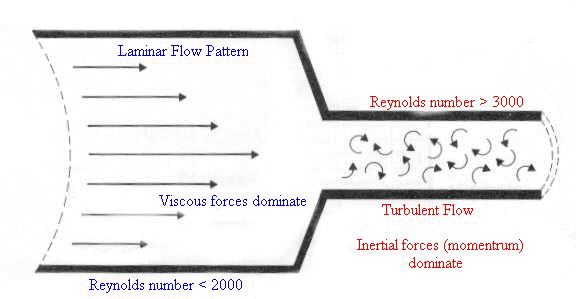 26
University of Basrah-College of Medicine-Physiology Department
/21
27
University of Basrah-College of Medicine-Physiology Department
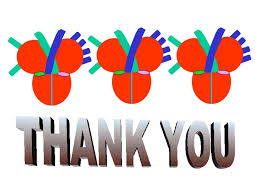 28
University of Basrah-College of Medicine-Physiology Department